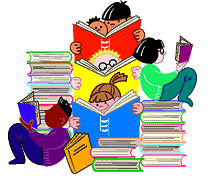 1er
Grado
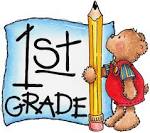 Pre-evaluación Trimestre 2 Instrucciones del maestro
Pasos secuenciales hacia el dominio del Estándar
Lectura
12 Preguntas de selección múltiple 
  1 Respuesta construida 
Investigación
  3 Respuesta construida 
Escritura
  1 Composición completa (Tarea de rendimiento)
  1 Escrito breve 
  1 Escribir para revisar 
Escritura con lenguaje integrado
  1 Lenguaje/Vocabulario
  1 Editar/Clarificar
1
Tarea de rendimiento al nivel de grado.
1ro
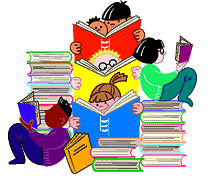 Trimestre 2 Pre-evaluación
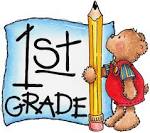 Nota:  Pueden haber más estándares por objetivo.  Sólo se listaron los estándares evaluados.
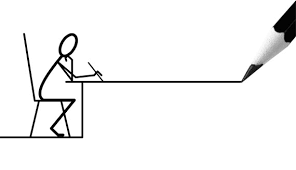 Las actividades para la tarea de rendimiento en las clases de K − 6 fueron escritas por :                                                                                                                                                                                                                                                                                                                                                                                                                                                                                                                                                                                                                                                                                                                                                                                                                                                                                                                                                                                                                                                                                                                                                                                                                                                                                                                                                                                                                                                                                                                                                                                                                                                                                                                                                                                                                                                                                                                                                                                                                                                                                                                                                                                                                                                                                                                                                                                                                                                                                                                                                                                                                                                                                                                                                                                                                                                                                                                                                                                                                                                                                                                                              Jamie Lentz, Gina McLain, Hayley Heider, Anna Wooley, Gretchen Erlandsen, Deborah Deplanche, Connie Briceno, Judy Ramer, Carrie Ellis, Sandra Maines, Renae Iversen, Anne Berg, Aliceson Brandt and Ko Kagawa.
3
Esta es una pre-evaluación para medir la tarea de escribir un artículo informativo. Las composiciones completas son siempre parte de una tarea de rendimiento. Una tarea de rendimiento completa tendría: 

Parte 1
Una actividad para toda la clase (30 minutos)
(35 minutos – trabajo independiente)
Pasajes o cualquier otra fuente de lectura 
3 preguntas de investigación 
Podrían haber otras preguntas de respuestas construidas.
Parte 2
Una composición completa (70 minutos)

Los estudiantes deben tener acceso a recursos para revisar la ortografía, pero no para revisar la gramática. Los estudiantes pueden hacer referencia a sus pasajes, notas, las 3 preguntas de investigación y cualquier otra pregunta de respuesta construida, tantas veces como lo deseen. 

Instrucciones
30 minutos
Es posible que desee tener una actividad de 30 minutos para toda la clase. El propósito de una actividad PT (Performance Task - Tarea de Rendimiento) es asegurar que todos los estudiantes estén familiarizados con los conceptos del tema, y conocen y entienden los términos clave (vocabulario) que están en el nivel más alto de su nivel de grado (palabras que normalmente no saben o que no son familiares dentro de su trasfondo o cultura). ¡La actividad en el salón NO pre-enseña ningún contenido a ser evaluado!
35 minutos
Los estudiantes leen los pasajes independientemente.  Si tiene estudiantes que no pueden leer los pasajes, usted puede leerlos para ellos, pero por favor tome nota de los acomodos.  Recuerde a los estudiantes tomar notas mientras leen.  Durante la evaluación real de SBAC, a los estudiantes se les permite conservar sus notas como una referencia.  
Los estudiantes contestan las 3 preguntas de investigación o cualquier otra pregunta de respuesta construida.  Los estudiantes deben hacer referencia a sus contestaciones cuando estén escribiendo su artículo informativo.  
15 minutos de receso
70 minutos
4.     Los estudiantes escriben una composición completa (pieza informativa).

Calificación
Se provee una rúbrica informativa.  Los estudiantes reciben 3 puntajes:

Organización y propósito
Evidencia y elaboración
Convenciones
4
Ordenar en la Imprenta de HSD…
http://www.hsd.k12.or.us/Departments/PrintShop/WebSubmissionForms.aspx
Instrucciones
Las Evaluaciones de HSD para las escuelas primarias no ofrecen un guion para el maestro, ni son por tiempo. Son una herramienta para tomar decisiones informadas relacionadas con la instrucción. La intención de estas evaluaciones no es que los estudiantes "adivinen y verifiquen" las respuestas sólo para terminar una evaluación. 
Todos los estudiantes deben progresar hacia tomar las evaluaciones independientemente, pero muchos necesitarán estrategias que los ayude a desarrollar académicamente. Si los estudiantes no están leyendo al nivel de grado y no pueden leer el texto, por favor, lea los cuentos a los estudiantes y haga las preguntas. Permita a los estudiantes leer las partes del texto que puedan. Favor de tomar en cuenta el nivel de diferenciación que un estudiante necesita.
Acerca de esta evaluación

Esta evaluación incluye:  Respuestas de selección múltiple, Respuesta construida y una Tarea de Rendimiento.
About this Assessment

This assessment includes:  Selected-Response, Constructed-Response, and a Performance Task.
No hay preguntas/elementos de tecnología (TE). Nota:  Se recomienda enfáticamente que los estudiantes tengan experiencia con los siguientes tipos de tareas, en varios lugares de práctica educativa en línea (internet), ya que éstas no  están en las evaluaciones de primaria de HSD: reordenar texto, seleccionar y cambiar texto, seleccionar texto, seleccionar de un menú desplegable (drop-down).
5
Adaptaciones de los animales 
Tarea de rendimiento: Actividad de la clase
 
Esta pre-actividad para la clase sigue el diseño general de elementos contextuales, recursos, objetivos de aprendizaje, términos clave y propósito del Consorcio de Evaluciones Smarter Balanced (SBAC). [http://oaksportal.org/resources/]. La actividad fue escrita por Gina McLain y Hayley Heider.

La actividad en el salón de clase introduce a los estudiantes al contexto de una tarea de rendimiento, para que no estén en desventaja al demostrar las destrezas que la tarea intenta evaluar. 

Los elementos contextuales incluyen:

Un entendimiento del escenario/ambiente o de la situación en la que se sitúa la tarea. 
2.    Conceptos potencialmente desconocidos que están asociados al escenario/ambiente.
3.    Términos clave o vocabulario que los estudiantes necesitarán entender con el fin de participar de manera significativa y completar la tarea de rendimiento.

Con la actividad en el salón de clase también se pretende generar el interés de los estudiantes hacia una mayor exploración de la idea clave (las ideas claves). La actividad debe ser fácil de implementar con instrucciones claras. 

Por favor, lea toda la actividad antes de comenzarla con los estudiantes,  para asegurar que se complete con antelación cualquier preparación en el salón. A lo largo de la actividad, se permite pausar y preguntar a los estudiantes si tienen preguntas.

Recursos necesarios:

Papel afiche (chart paper), pizarra blanca o pizarrón para hacer una gráfica  T
Marcadores o tiza
Algún método para mostrar los materiales complementarios*
Copias a color de las imágenes

Objetivos de aprendizaje:

Los estudiantes entenderán el contexto de los conceptos clave relacionados con el tema
     Cómo los animales se adaptan para sobrevivir

Los estudiantes entenderán los términos clave:
Nota: Las definiciones que se proporcionan aquí son para la conveniencia de los facilitadores. Se espera que los estudiantes entiendan estos términos clave en el contexto de la tarea, no que se memoricen las definiciones.

sobrevivir
adaptaciones


[Objetivo: El objetivo del facilitador es ayudar a los estudiantes a entender cómo los animales se adaptan para sobrevivir.]

*Los facilitadores pueden decidir si quieren mostrar materiales complementarios utilizando un proyector o un computador / Smartboard, o si quieren hacer copias y entregarlas a los estudiantes.
6
Rev. Control:  07/01/2015 HSD – OSP and Susan Richmond
Actividad: Adaptaciones de los animales continuación…

El facilitador dice: −Hoy nos vamos a preparar para la Tarea de rendimiento sobre las Adaptaciones de los animales, la cual es acerca de visitar a los pingüinos en la Antártica. Empecemos hablando de lo que sabemos sobre las adaptaciones de los animales.

El facilitador dice: −¿Alguien sabe lo que son adaptaciones?

Posibles respuestas de los estudiantes:
Cómo cambian los animales
Tipos de animales

El facilitador dice: −Las adaptaciones de los animales son formas en las que los animales cambian para sobrevivir. Otra palabra para sobrevivir es vivir. Los animales que se pueden adaptar a donde viven, sobreviven por más tiempo .

[Dibuje una gráfica T en un papel de afiche (chart paper), pizarra blanca o pizarrón, escribiendo en la primera columna "animal" y en la segunda columna "adaptación".]

El facilitador dice: −He hecho una gráfica T. He incluido los encabezados "animal" y "adaptación. Este es un ejemplo de un animal y su adaptación.

[Muestre la imagen del camaleón.]

El facilitador dice: −Este es un camaleón. Los camaleones cambian de color para esconderse de los depredadores. Esta adaptación se llama camuflaje.  

[En la gráfica T, escriba “camaleón" en la columna de animales y "camuflaje para esconderse de los depredadores" en la columna de adaptación]

Pregunta de discusión:  
¿Cómo se adaptan los animales para sobrevivir?

El facilitador dice: −Por favor, utiliza las siguientes imágenes para responder a esta pregunta sobre cada animal.

[Muestre la imagen de un pato.]

El facilitador dice: −Con tu compañero/a, habla sobre las adaptaciones que tú crees que los patos utilizan para sobrevivir.

[Dé un minuto a los estudiantes para que hablen con sus compañeros]

El facilitador dice: −Cuando los llame, quiero que alguien comparta lo que habló con su compañero/a.

Posibles respuestas de los estudiantes:
Plumas para volar o flotar
Alas para volar
Patas palmeadas para nadar
Pico para encontrar comida

[Escriba las respuestas de los estudiantes en la gráfica T. Si los estudiantes no ofrecen respuestas razonables o relevantes, utilice los ejemplos anteriores de las posibles respuestas de los estudiantes. ]
7
Rev. Control:  07/01/2015 HSD – OSP and Susan Richmond
Actividad: Adaptaciones de los animales continuación…

[Muestre la imagen del oso polar.]

El facilitador dice: −Con tu compañero/a, habla sobre las adaptaciones que tú crees que los osos polares utilizan para sobrevivir. 

[Dé un minuto a los estudiantes para que hablen con sus compañeros.]

El facilitador dice: −Cuando los llame, quiero que alguien comparta lo que habló con su compañero/a.

Posibles respuestas de los estudiantes : 
Pelaje blanco para camuflarse
Pelaje para mantenerse caliente
Grasa para mantenerse caliente 
Fuerte para pelear 
Dientes filosos para comer
Patas grandes para nadar

[Escriba las respuestas de los estudiantes en la gráfica T. Si los estudiantes no ofrecen respuestas razonables o relevantes, utilice los ejemplos anteriores de las posibles respuestas de los estudiantes.]

[Muestre la imagen del pingüino.]

El facilitador dice: −Con tu compañero/a, habla sobre las adaptaciones que tú crees que los pingüinos utilizan para sobrevivir.

[Dé un minuto a los estudiantes para que hablen con sus compañeros]

El facilitador dice: −Cuando los llame, quiero que alguien comparta lo que habló con su compañero/a.

Posibles respuestas de los estudiantes : 
Alas para volar
Picos para comer
Patas palmeadas para nadar
Plumas  para mantenerlos calientes
Blanco y el negro para camuflarse

[Escriba las respuestas de los estudiantes en la gráfica T. Si los estudiantes no ofrecen respuestas razonables o relevantes, utilice los ejemplos anteriores de las posibles respuestas de los estudiantes.] Para el ejemplo del pingüino, por favor, asegúrese de NO citar ejemplos específicos de los textos.]

El facilitador dice: −En tu Tarea de rendimiento, vas a aprender más sobre las adaptaciones de los animales. El trabajo en grupo que hicieron hoy debe ayudarles  a prepararse para la investigación y el escrito que van a hacer en la tarea de rendimiento.
 
Nota: El facilitador debe recoger las notas de los estudiantes de esta actividad.
8
Rev. Control:  07/01/2015 HSD – OSP and Susan Richmond
Materiales complementarios
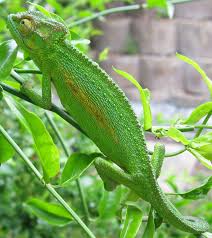 camaleón
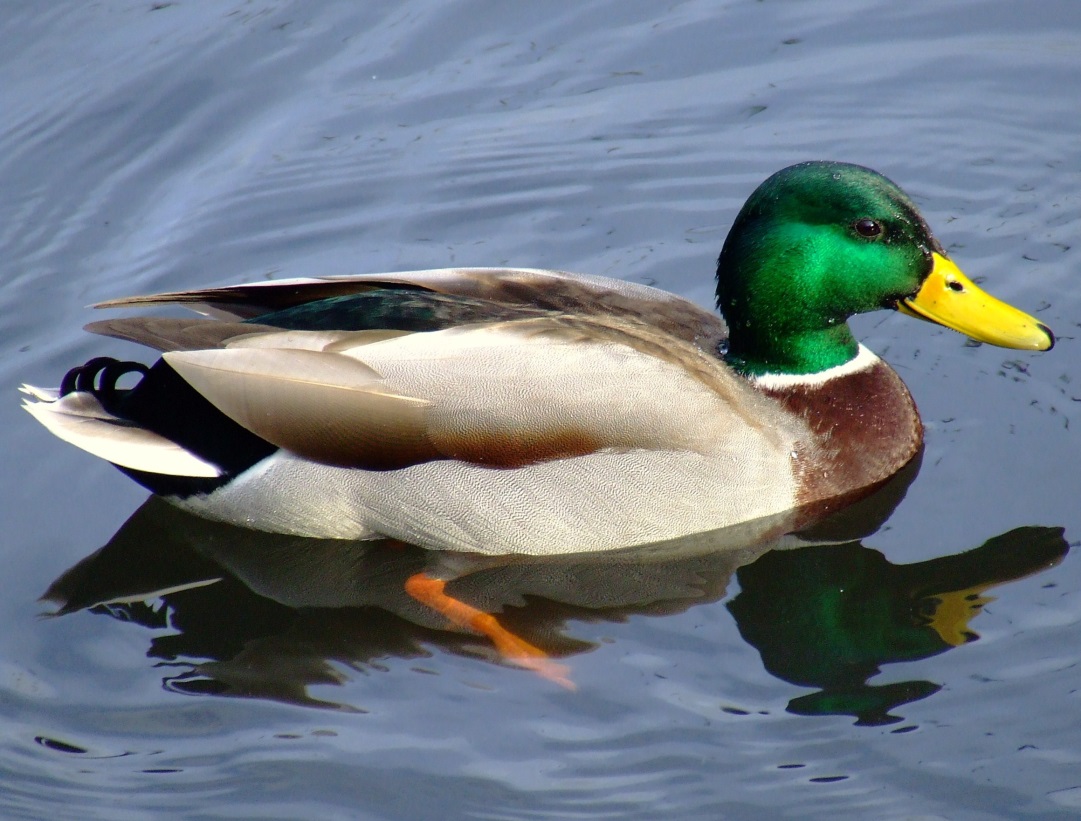 pato
9
Rev. Control:  07/01/2015 HSD – OSP and Susan Richmond
Materiales complementarios
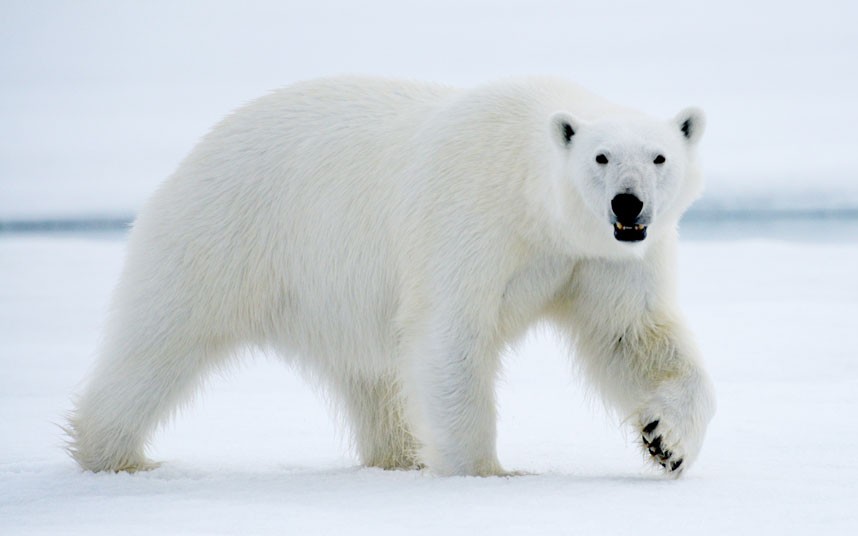 oso polar
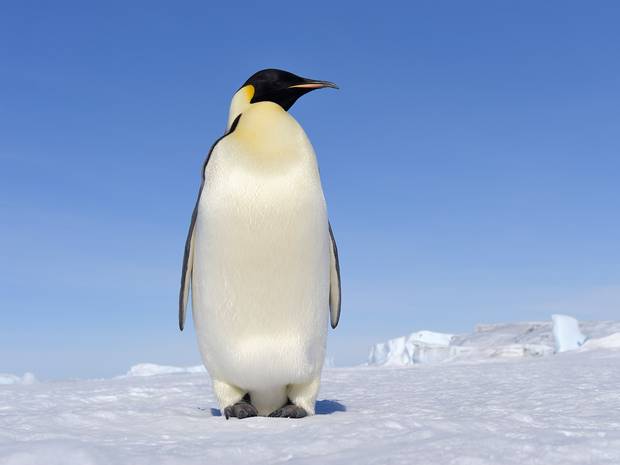 pingüino
10
Rev. Control:  07/01/2015 HSD – OSP and Susan Richmond
CFA
RL.2.2.1 evaluación del estándar a nivel de grado
Ejemplo de una Progresión de aprendizaje  para RL.2.1
Las pre-evaluaciones miden los puntos de ajuste que aparecen en morado
Pre-evaluación y Progresiones de aprendizaje

Las pre-evaluaciones son particularmente únicas.

Ellas miden el progreso hacia un estándar. 

Diferentes a los CFAs (Common Formative Assessments) que miden el dominio del estándar, las pre-evaluaciones son más como un panorama de las fortalezas  y las deficiencias del estudiante, que miden las destrezas y conceptos que este necesita a lo largo del camino para poder alcanzar el dominio del estándar.


















¿Qué hay de una post evaluación? No existe una post-evaluación estandarizada.
La verdadera medida de cómo los estudiantes están trabajando a lo largo del camino, se evalúa en el salón de clases durante la instrucción y la evaluación formativa. Por esta razón los CFAs no se llaman post evaluaciones. Los CFAs miden el objetivo final, o el dominio del estándar. Sin embargo, sin las pre-evaluaciones, ¿cómo sabríamos en qué enfocar nuestra instrucción a través de cada trimestre?

Progresiones de aprendizaje: son el conjunto pronosticado de destrezas necesarias para poder completar la demanda de la tarea requerida de cada estándar. Las progresiones de aprendizaje fueron alineadas a la matriz Hess Cognitive Rigor Matrix.

Las pre-evaluaciones miden el dominio del estudiante que se indican en los recuadros morados (puntos de ajuste). Estos puntos son tareas que nos permiten ajustar la instrucción basado en el rendimiento. Por ejemplo, si un estudiante tiene dificultades en el primer punto de ajuste en color morado (DOK-1, Cf), el maestro tendrá que regresar a las tareas previas al DOK-1 Cf y desarrollar estratégicamente la  instrucción  para cerrar la brecha, moviéndose continuamente hacia adelante hasta el final de la progresión de aprendizaje.

Hay una lista de cotejo de las Progresiones de aprendizaje en lectura para cada estándar en cada grado, que se puede utilizar para monitorear el progreso. Está disponible en: 

http://sresource.homestead.com/Grade-2.html
Después de haber dado  la pre-evaluación, las progresiones de aprendizaje proporcionan tareas de evaluación por debajo y cerca del nivel del grado a través de cada trimestre.
Al final del trimestre
Comienzo del trimestre
Durante el trimestre
11
Trimestre uno: Progresión de aprendizaje de Lectura de Texto Literario  
En esta pre-evaluación se evalúan las casillas indicadas y resaltadas antes del estándar. El estándar como tal se evalúa en el CFA (Common Formative Assessment) al final de cada trimestre.
12
Trimestre uno: Progresión de aprendizaje de Lectura de Texto Informativo  
En esta pre-evaluación se evalúan las casillas indicadas y resaltadas antes del estándar. El estándar como tal se evalúa en el CFA (Common Formative Assessment) al final de cada trimestre.
13
2
3
1
Grado 1
Escribe una nueva idea clave que aprendiste sobre el tema principal.
Instruya a los estudiantes a mirar en una parte del pasaje que les gustó o uno que usted haya escogido para ellos (un párrafo o una sección). 

Pregunte a los estudiantes: −¿Esta parte del párrafo o sección  dice algo nuevo sobre el tema principal? (recuérdeles el tema principal). Esta es una idea clave sobre el tema principal.
Explica más detalles claves sobre la nueva idea clave que aprendiste. Puedes usar palabras y dibujos para hablar sobre esto.
Pida a los estudiantes que busquen detalles clave  que  expliquen más sobre “lo nuevo que aprendieron”.  

Los detalles clave  ofrecen evidencia para apoyar una idea clave (o idea).  

Ejemplo: si el tema principal es sobre perros y …

“Al perro le gusta jugar,” (es la idea clave),
Entonces, algunos detalles clave podrían ser:  
al perro le gusta jugar a buscar cosas.
al perro le gusta jugar con la pelota.
Recuerde que los estudiantes necesitarán tener una hoja para tomar notas por cada pasaje.
Diferenciación:

En primer grado usted puede desarrollar progresivamente al estudiante  empezando solamente escribiendo una idea clave y luego avanzando a la escritura de detalles clave.  Los estudiantes que se beneficiarían del enriquecimiento, pueden seguir adelante con más secciones o párrafos.  

Para los estudiantes que necesitan instrucción más directa, enseñe cada parte en mini lecciones. Estos conceptos pueden enseñarse por separado: 
Tema principal 
Ideas clave
Detalles clave
Los estudiantes ELL pueden necesitar que cada parte sea enseñada usando una estructura del lenguaje (oración) que enfatice palabras de transición.
14
Hoja para tomar notas

Nombre_____________________ Pasaje________________________

Escribe una idea clave nueva que aprendiste sobre el tema principal.
Grado 1
Explica más detalles clave sobre la nueva idea clave que aprendiste. Puedes usar palabras y dibujos para hablar sobre esto.
15
Determinando textos a nivel de grado

El nivel de grado de un texto se determina utilizando una combinación tanto de las nuevas escalas cuantitativas como de las medidas cualitativas de los CCSS.

Ejemplo:  Si el grado equivalente de un texto es 6.8 y tiene una medida lexile de 970, los datos cuantitativos muestran que la ubicación debe ser entre los grados  4 y 8.









Cuatro medidas cualitativas pueden examinarse desde la banda inferior de 4to grado  hasta la banda superior de 8vo grado para determinar la legibilidad a nivel de grado.















La combinación de la escala cuantitativa y las medidas cualitativas, para este texto en particular, muestra que el mejor nivel de legibilidad para este texto sería 6to grado.
Para ver más detalles sobre cada una de las medidas cualitativas, favor de ir a la diapositiva 6 de:
 http://www.corestandards.org/assets/Appendix_A.pdf
16
Rev. Control:  07/01/2015 – OSP and  S. Richmond
17
Una nota sobre las respuestas construidas:  Las respuestas construidas no están escritas “en piedra.” No hay una manera perfecta en la que el estudiante deba responder. Busque la intención general de la pregunta y  la respuesta del estudiante y siga la rúbrica a continuación tanto como sea posible. Utilice su mejor juicio. A diferencia de las preguntas de  DOK-1 donde  hay una respuesta correcta o incorrecta,  las respuestas construidas son más difíciles de evaluar. La coherencia global de la intención del estudiante, basada en la mayor parte de sus respuestas, puede servirle de guía.
18
Una nota sobre las respuestas construidas:  Las respuestas construidas no están escritas “en piedra.” No hay una manera perfecta en la que el estudiante deba responder. Busque la intención general de la pregunta y  la respuesta del estudiante y siga la rúbrica a continuación tanto como sea posible. Utilice su mejor juicio. A diferencia de las preguntas de  DOK-1 donde  hay una respuesta correcta o incorrecta,  las respuestas construidas son más difíciles de evaluar. La coherencia global de la intención del estudiante, basada en la mayor parte de sus respuestas, puede servirle de guía.
19
Una nota sobre las respuestas construidas:  Las respuestas construidas no están escritas “en piedra.” No hay una manera perfecta en la que el estudiante deba responder. Busque la intención general de la pregunta y  la respuesta del estudiante y siga la rúbrica a continuación tanto como sea posible. Utilice su mejor juicio. A diferencia de las preguntas de  DOK-1 donde  hay una respuesta correcta o incorrecta,  las respuestas construidas son más difíciles de evaluar. La coherencia global de la intención del estudiante, basada en la mayor parte de sus respuestas, puede servirle de guía.
20
21
Grados K - 2: Rúbrica genérica de 4 puntos para un Escrito informativo/explicativo
Working Drafts of ELA rubrics for assessing CCSS writing standards --- © (2010) Karin Hess, National Center for Assessment [khess@nciea.org
22
Grupo de estándares ELP de 1er grado organizados por Modalidad
Esta tarea de rendimiento se basa en la escritura. Como una opción, si desea dar seguimiento al crecimiento ELP como un segundo objetivo, los maestros pueden optar por evaluar ELP estándar 4 porque se alínea con esta tarea de rendimiento específica. La composición completa de su estudiante puede ser analizada para identificar los niveles de dominio lingüístico en inglés. Es evidente que los estudiantes estarán navegando a través de las modalidades para llegar al producto final. Sin embargo, es importante tener en mente qué es lo que está evaluando la tarea de rendimiento de un escrito de opinión, y cuán profundamente el estudiante entiende el contenido de la clase y el lenguaje. La meta de crecimiento ELP es proporcionar “la enseñanza escalonada justa" para que los estudiantes demuestren su comprensión a fin de que pasen de un nivel de competencia al siguiente.
Oregon ELP Standards Aligned with Performance Task, 2014; Arcema Tovar
23
Rev. Control:  07/01/2015 HSD – OSP and Susan Richmond
# total correcto
Clave para el puntaje:
0 - 4
1
= Emergiendo
5 - 7
2
= En desarrollo
3
8 - 10
= Competente
4
= Ejemplar
11 - 12
24
Rev. Control:  07/01/2015 HSD – OSP and Susan Richmond
Pre-Evaluación Trimestre 2
Clave/Puntos para las respuestas de selección múltiple
25
1er
Grado
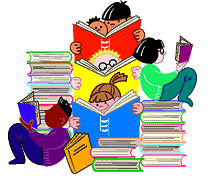 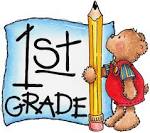 Copia del Estudiante
Pre-evaluación  Trimestre 2

Nombre___________________
26
Instrucciones:
Lee cada cuento.
Luego, contesta las preguntas sobre el cuento.
Instrucciones para el estudiante:  

Parte 1 

Tu tarea:
Leerás tres textos sobre pingüinos.

Leer los textos.

Tomar notas sobre los textos.

Contestar las preguntas.


Parte 2 

Tu tarea:
Vas a viajar a Antártica para ver a Rafy, el pingüino. Cuando regreses, escribirás un artículo describiendo lo que viste para que otros estudiantes lo lean en la escuela. 

Planifica tu escrito. Puedes utilizar tus notas y respuestas.

Escribe –Revisa y Edita tu primer borrador.

Escribe tu composición final sobre lo que viste en tu viaje a Antártica.
Cómo serás calificado
27
Equivalencia de grado:  2.2
Escala Lexile:  430
Promedio del largo de la oración: 6.86
Promedio de la frecuencia de palabras: 3.45
Número de palabras: 144
Rafy el pingüino
Por: Elizabeth Yeo

Rafy es un pequeño pingüino.
Él vive en Antártica. Rafy es un pingüino Adelaida.

Cuando Rafy tiene hambre, él come peces y kril.  Él no toma agua.  Como otros pingüinos, él come nieve. 

La cabeza de Rafy es toda negra con un aro blanco alrededor del ojo.  Él tiene largas plumas en la cola que se arrastran por el piso cuando camina. La barriga de Rafy es blanca.  Su espalda es negra. Las plumas cubren la mayor parte de su corto cuerpo.  

Los pingüinos Adelaida son uno de los pingüinos más pequeños de Antártica. Rafy es muy pequeño.  Él sólo pesa nueve libras.

Rafy es un pingüino macho.  Los pingüinos machos cuidan de los huevos.  Ellos hacen nidos de piedras, y pelean por las mejores piedras. 

Rafy es un buen nadador.  Él puede saltar fuera del agua hacia la tierra.  A él le encanta deslizarse colina abajo.  A él le gusta jugar.
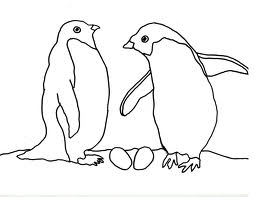 aro blanco alrededor del ojo
Pingüinos Adelaida
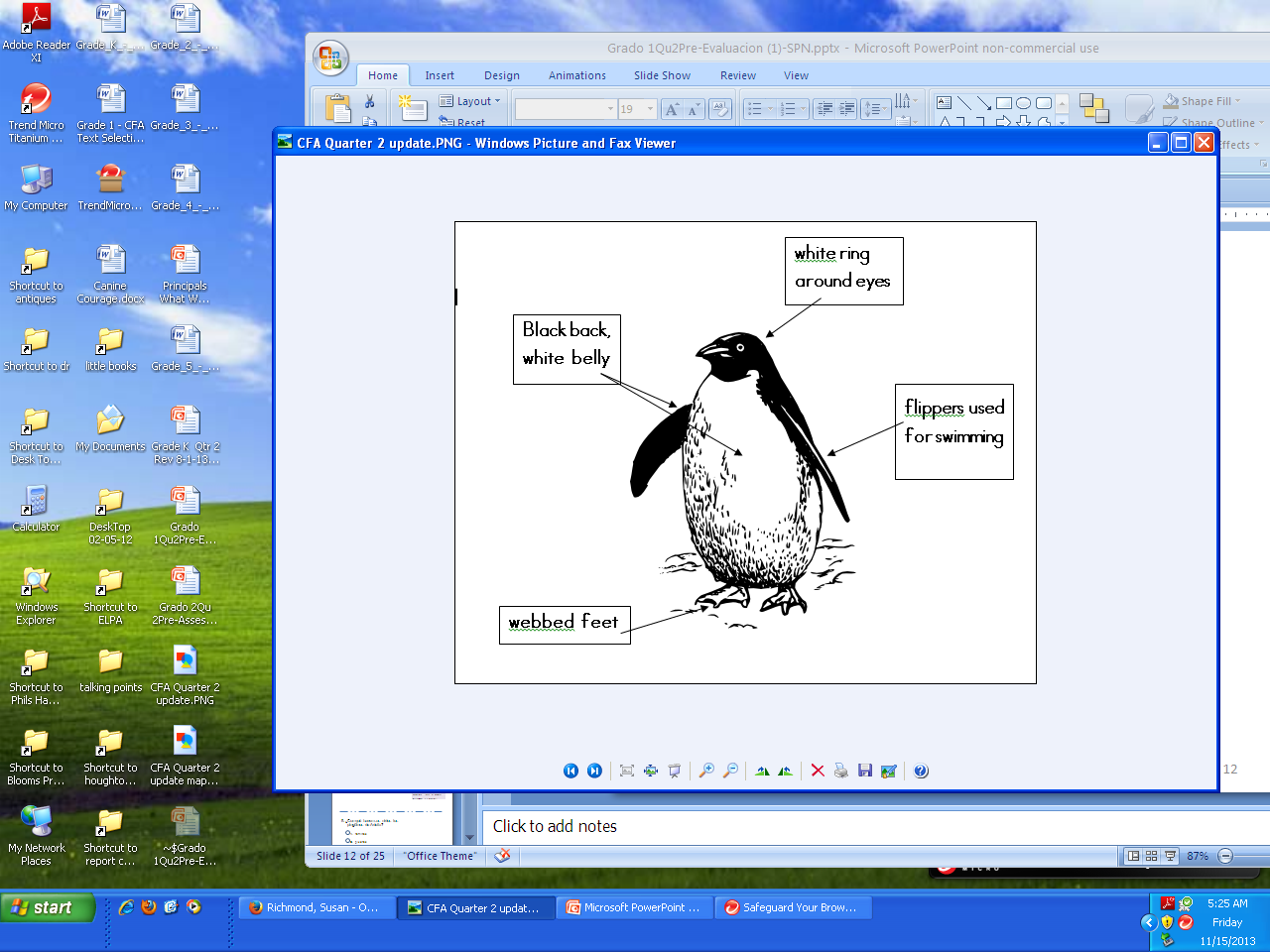 espalda negra, barriga blanca
usa aletas para nadar
tiene patas/pies palmeados (webbed)
28
1. ¿Qué le dice la ilustración al lector?

 Dónde viven los pingüinos.

 Cuán altos son los pingüinos.

 Cómo son los pingüinos.
¿Qué parte del cuento Rafy el pingüino podría no ser cierta?

   Los pingüinos toman agua.

   Los pingüinos viven en Antártica

   Un pingüino, llamado Rafy, vive en Antártica.
29
Equivalencia de grado:  0.6
Escala Lexile:  950
Promedio del largo de la oración: 15.00
Promedio de la frecuencia de palabras: 3.59
Número de palabras: 45
Me tengo que ir
Por: Elizabeth Yeo

Verso 1

− Rafy, Rafy,

estoy triste de que me tenga que ir ya

a buscar un poco de comida,

antes de que vuelva a nevar.



Verso 2

− Querida, Querida,

todo estará bien.

Calentaré  nuestros huevos, 

cada día que no estés.
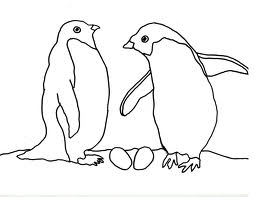 30
¿Por qué Querida se tiene que ir?

 Querida tiene que encontrar un poco de comida.

 Querida necesita cuidar los huevos.

 Querida va a ver a Rafy.
4.  ¿Qué pista le dice al lector que Rafy está hablando?

Va a nevar.

Los pingüinos machos cuidan los huevos.

Los pingüinos machos cazan la comida.
31
5. ¿Cómo se siente Querida por tener que ir a buscar comida?

feliz

triste

alegre
¿Qué frase describe mejor el ambiente/escenario del   poema? 
      
en un lugar frío

cerca de algunos árboles

al lado de un lago
32
33
Pingüinos
Por. Elizabeth Yeo

1
Los pingüinos son aves, pero no pueden volar.  Hay 17 tipos diferentes de pingüinos. 

2
Algunos pingüinos viven en el continente de Antártica.  Es muy frío y ventoso. El pingüino más grande que vive en Antártica se llama el pingüino Emperador y el más pequeño se llama el pingüino Adelaida.   

3
Los pingüinos son muy buenos nadadores y tienen mucha grasa para mantenerlos caliente.  Ellos nadan muy bien y pasan la mayor parte de su vida en el mar. 

4
Ellos tienen más plumas que la mayoría de otras aves.  Sus plumas bloquean el agua y los ayuda a mantener su piel seca.
Equivalencia de grado:  4.4
Escala Lexile:  1040
Promedio del largo de la oración: 16.33
Promedio de la frecuencia de palabras: 3.52
Número de palabras: 98
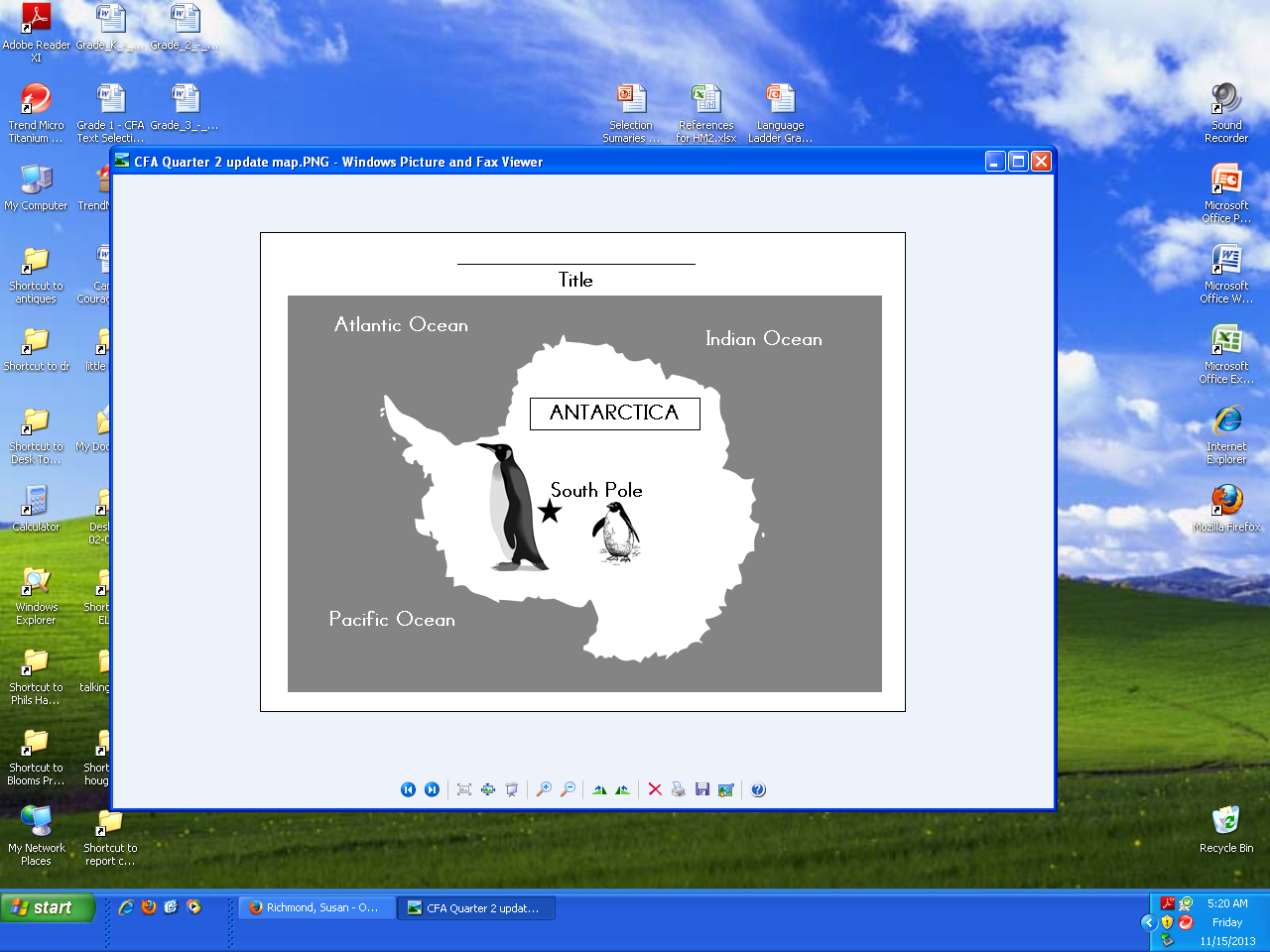 Océano Atlántico
Océano Índico
Glosario

párrafo 1
Muchos tipos de pingüinos
párrafo 2
Pingüinos Emperador y Adelaida
párrafo 3
               Los pingüinos nadan
párrafo 4
Plumas
ANTÁRTICA
Polo sur
Océano Pacífico
34
9.  Mira el glosario.  ¿Dónde puedes leer acerca de cómo los pingüinos nadan?

párrafo 1

párrafo 3

párrafo 4
10. ¿En dónde muestra el mapa que viven los pingüinos Emperador y Adelaida? 

cerca del Polo sur

en el agua

en el hielo
35
11. ¿Cuál es el pingüino más grande que vive en Antártica?

el pingüino Emperador

los pingüinos grandes

el pingüino Adelaida
12. ¿Qué puedes aprender del texto sobre los pingüinos, que no puedes aprender del mapa? 

Los pingüinos viven cerca de los océanos.

Algunos pingüinos viven en Antártica.

Los pingüinos tienen mucha grasa para mantenerlos calientes.
36
¿Cómo se llama el pingüino más pequeño de Antártica?

  el pingüino Emperador

  el pingüino Adelaida

  Muchos pingüinos son pequeños.
¿Por qué los pingüinos tienen más plumas que otras aves?

Sus plumas los mantienen calientes.

Sus plumas bloquean el agua y los mantienen secos.

Los pingüinos necesitan más plumas porque son muy grandes.
37
38
18. Un estudiante escribió este párrafo sobre Querida.
       W.1.2b Revisar un escrito breve (elaboración: desarrollar un tema) -Objetivo 3b

       Querida tiene que buscar un poco de comida.  Ella se tiene que ir lejos de Rafy.  Querida está triste.  

       ¿Qué oración terminaría mejor el párrafo?

 Rafy dijo, −No estés triste.

 Querida tomó su huevo y se fue a buscar comida.

 Querida no buscará comida.
39
19.  El pingüino Adelaida es muy pequeño.
                                      Lenguaje y Vocabulario L1.5 d  - Uso de vocabulario; Objetivo 8

       ¿Qué palabra podría usarse para reemplazar pequeño?

grande


gordo


chiquito
20.  Lee la oración a continuación. 
 Editar  y clarificar L1.2.c – Comas: Objetivo 9

    El pingüino Adelaida come pescado kril nieve y hasta calamar.

      
          ¿Cuál es la forma correcta de escribir esta oración?

A. El pingüino Adelaida come pescado, kril nieve y hasta   calamar.

            B. El pingüino Adelaida come pescado kril, nieve, y hasta calamar.

            C. El pingüino Adelaida come pescado, kril, nieve y hasta calamar.
40
Instrucciones para el estudiante:  

Parte 2 

Tu tarea:
Vas a viajar a Antártica para ver a Rafy, el pingüino. Cuando regreses, escribirás un artículo describiendo lo que viste para que otros estudiantes lo lean en la escuela. 

Planifica tu escrito. Puedes utilizar tus notas y respuestas.

Escribe –Revisa y Edita tu primer borrador.

Escribe tu composición final sobre lo que viste en tu viaje a Antártica.
Cómo serás calificado
41
Tarea de rendimiento
Nombre: _______________________________
42
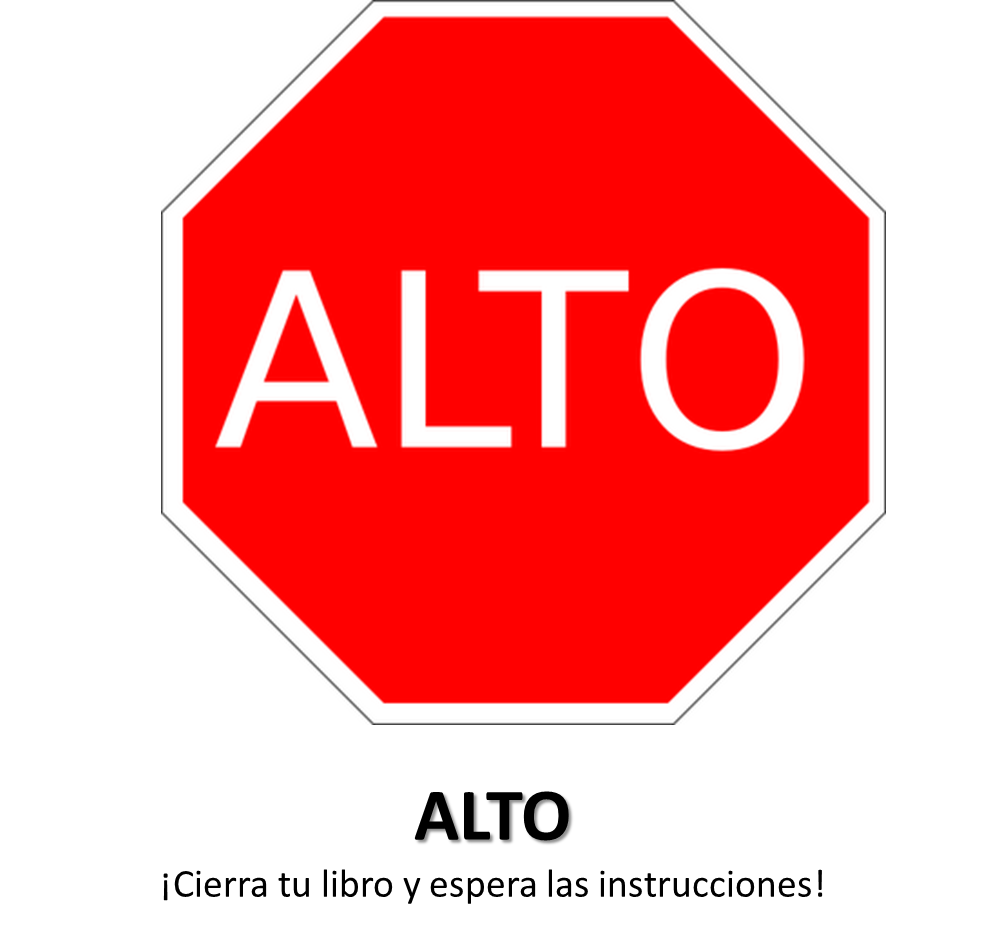 43
Colorea la casilla verde, si tu respuesta estaba correcta.  Colorea la casilla roja, si tu respuesta estaba incorrecta.
44